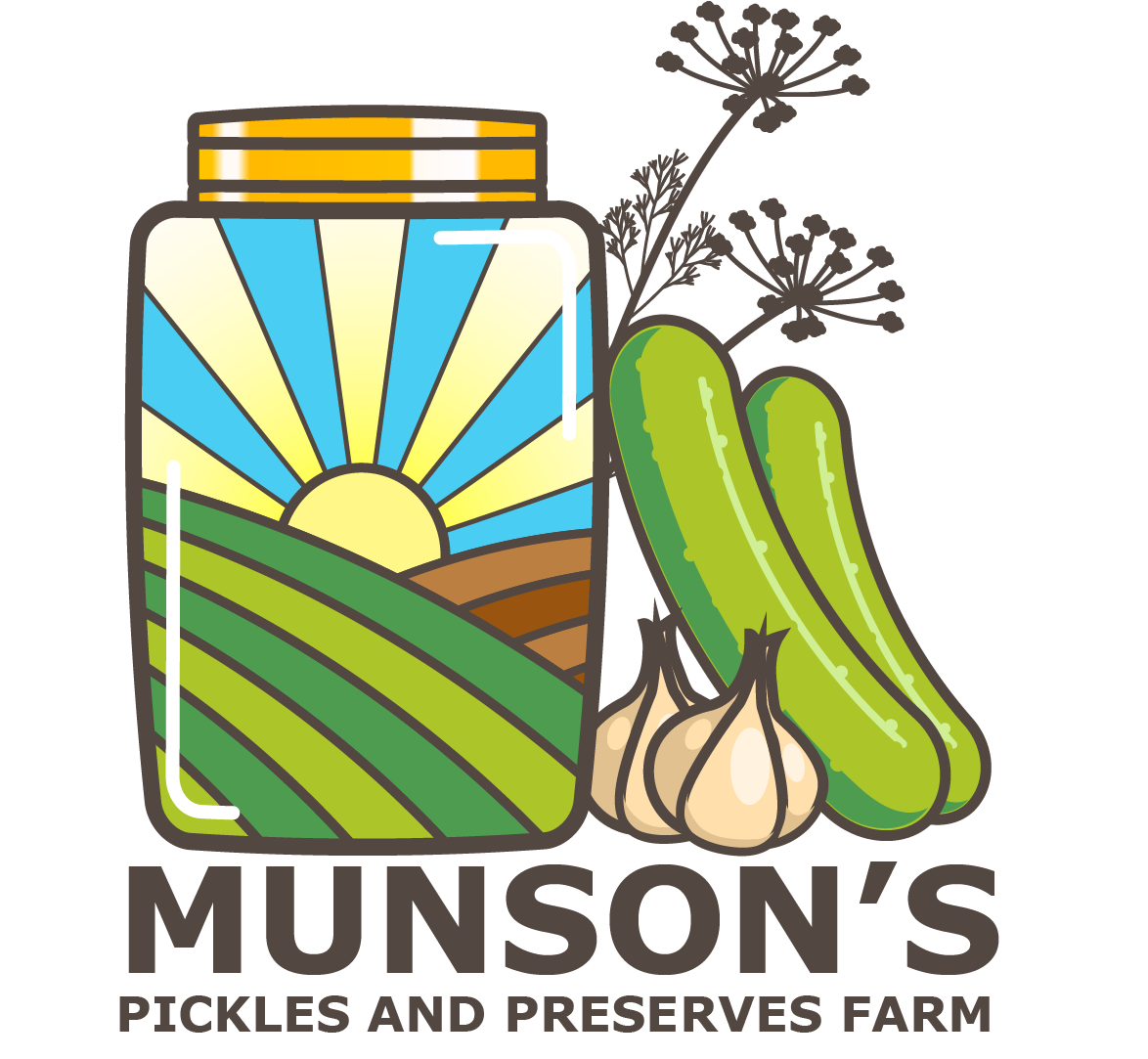 The Best of Munson's
Recipes Needed
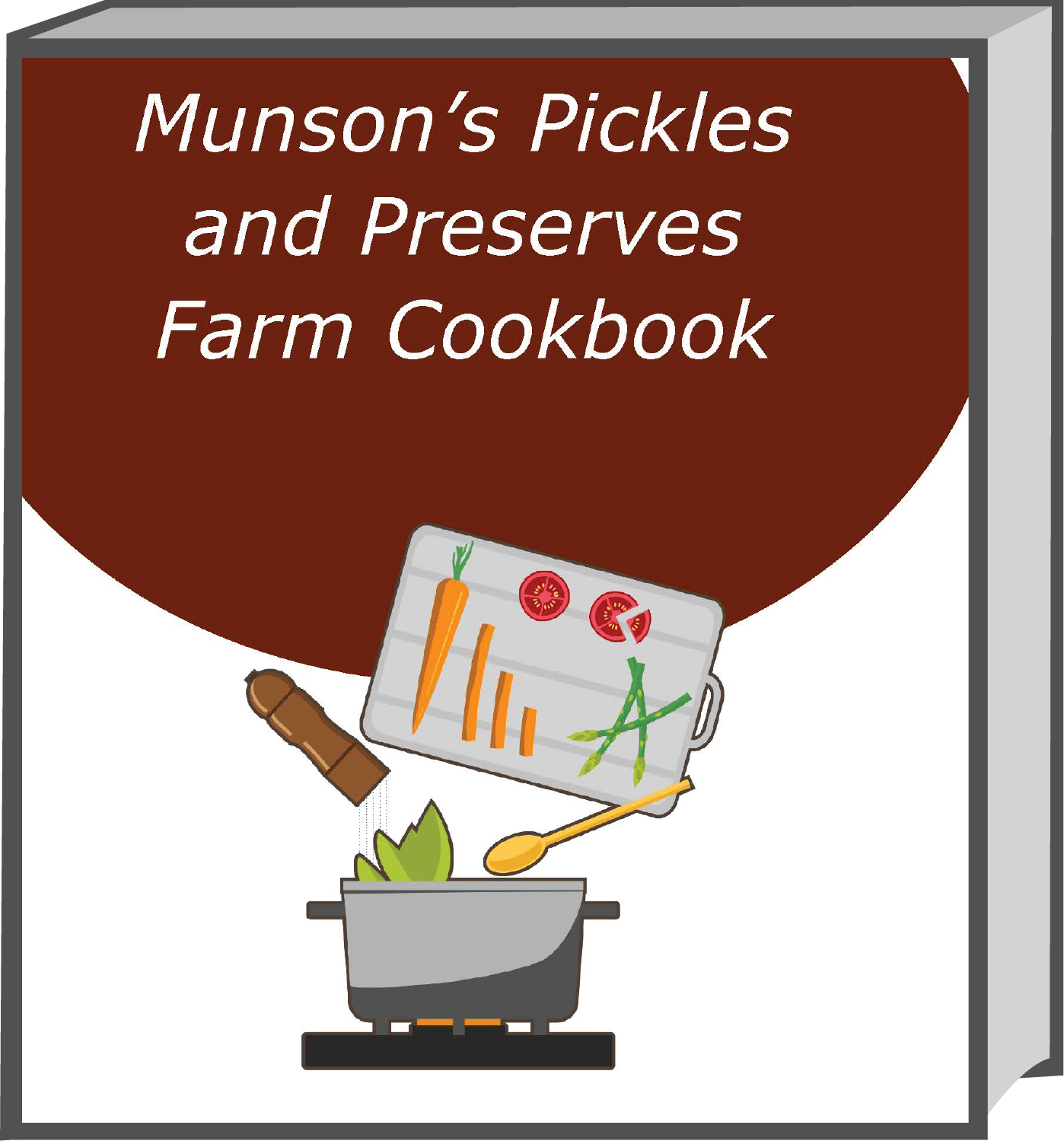 Bring your favorite recipes and a sample dish.
Winners will be featured in the next edition of the Munson’s cookbook.
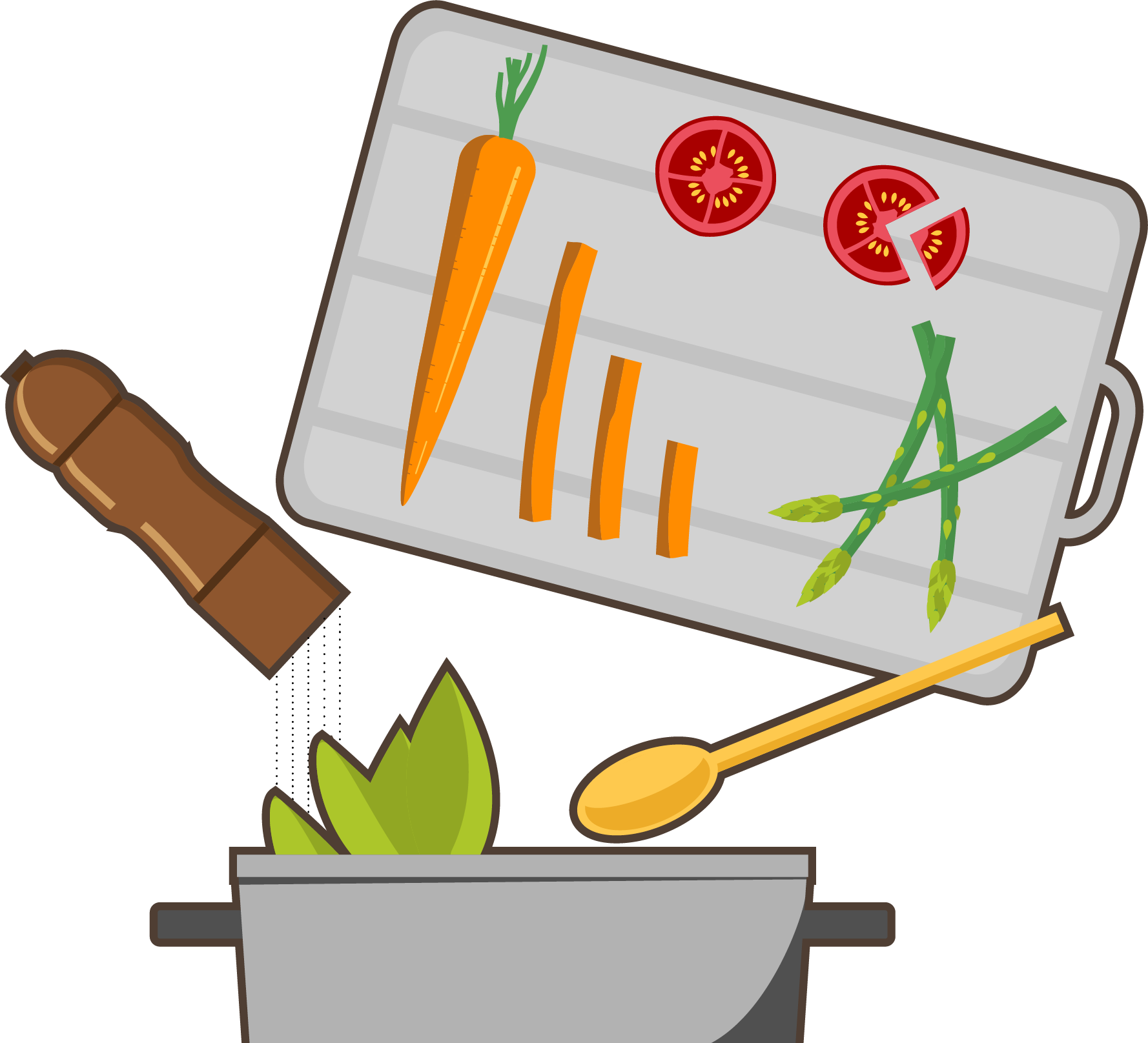 Recipe Ideas
At Munson’s we are always looking for new recipes to feature in our cookbook editions.
Pickle recipes
Pickled cucumbers
Other pickled vegetables
Featured Fruit
Dust off those family favorite recipes for the following featured fruit of the new edition of the Munson’s Cookbook.
Tomatoes
Appetizers 
Side dishes
Strawberries
Preserves
Pies
Figs
Appetizers
Jams
Additional Information
Munson's will provide 
The featured fruit for you to include in your recipes
Basic cooking equipment

Please bring the following items
Recipe
Additional ingredients
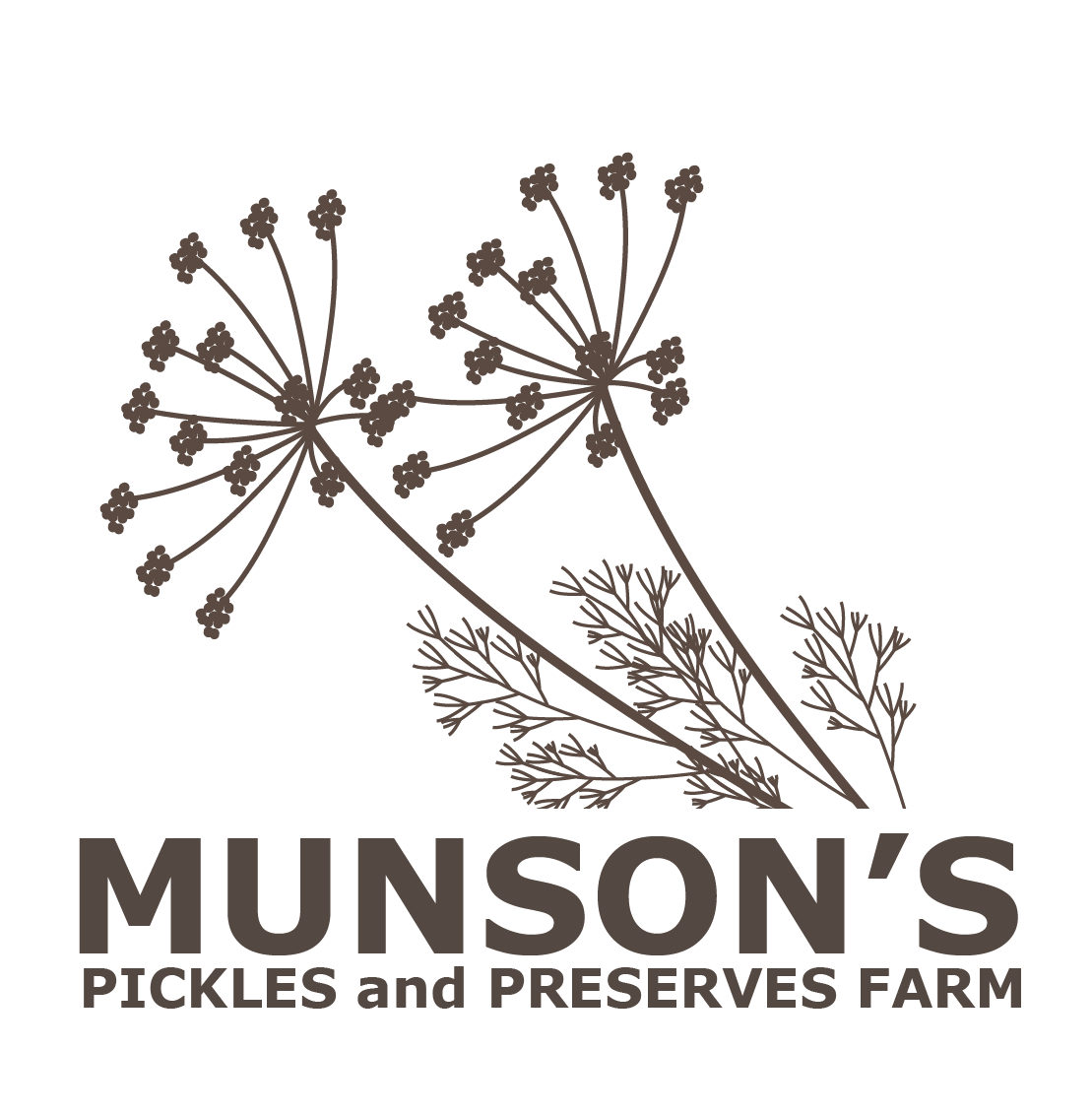 See you Saturday!